Resume  Writing
February 20, 2020
Caroline Hutto
caroline.hutto@yahoo.com
What is the purpose of a resume?
The term resume comes from the French and means a “summary.”
Your resume is summary of your qualifications, it shows a potential employer what you have done in the past.

Myth: “The Purpose of a resume is to get a job” 
Fact: The purpose of a resume is to get an interview! 

It’s your first (and possibly only) chance for a good impression.
How long do employers typically look at a resume?
A.  Less than 30 seconds
B.  3 Minutes
C.  1 Minute
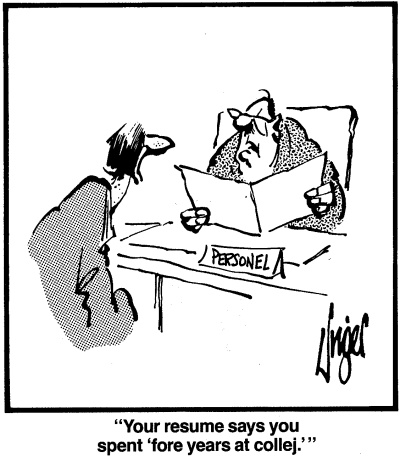 If you answered “A”, you are correct. Employers often receive hundreds of resumes for a single position. They do not have time to pour over every word on each one. This increases the importance of the smallest details.
What should be included in a resume?
HEADING 
OBJECTIVE 
EDUCATION 
EXPERIENCE (WORK or OTHER)
ACTIVITIES 
SKILLS 
HONORS or AWARDS (Optional)
VOLUNTEER WORK (Optional)
REFERENCES (Optional)
HEADING
Your heading should include the essential personal information: full name, address and telephone number.  
Your formal name (not nickname) should appear at the top and it should stand out above all else on the paper. 
You want them to remember who you are in less than 30 seconds. 
Also include your address (both permanent and temporary for example, your college address) and phone number. 
If you use email, include your email address. (sexygurl4ever@hotmail.com is not appropriate!)
[Speaker Notes: Voicemail box should be set-up with a professional greeting.]
HEADING examples
Barack Obama
1 Presidential Way
Washington DC 32116
(407) 555-1234
TheWhiteHouse@aol.com
MICHAEL SMITH
1 Meadow Way
Manteca, CA 95336
(209) 555-1234
MikeSmith@gmail.com
JILL CHRISTOPHE
  123 Prospect Road    Ripon, CA 95366    (209) 555-8975    ChristopheJill@msn.com
OBJECTIVE
Employers often say this is the most important part of a resume. 
It is generally a one sentence explanation of the type of job you are seeking. 
Your objective should be fairly specific. 
If you are applying for different types of jobs, change your objective to match each type of job. 
If you are uncertain about the specific positions available, note your areas of interest.
OBJECTIVE examples
“Objective: Seeking a full-time (or part-time, summer, seasonal) retail sales or cashier position.”
“Objective: To obtain knowledge of the day-to day workings of a/an  _________ through a part-time (or full-time) job (or summer internship).”
Accounting firm
Marketing firm
Medical office
Veterinary office
“Objective: To obtain a position that will enable me to use my strong organizational skills, leadership skills, and ability to work well with people.”
EDUCATION
Give education top billing, as you gain experience, it can move to the end of your resume
If you are in college, you only need to include college because it is assumed that you have graduated from high school. For the same reason, high school students should not include information from junior high/middle school. 
You should specify the dates of attendance or graduation (or expected graduation). 
As a college student, include your major and the degree you expect to receive. 
Some people include education-related honors in this section. 
If your education is particularly relevant to a job, you may want to include a section titled “Relevant Courses.” 
i.e. Web design,  AG Mechanical Systems, AG Banking, Welding, Veterinary Science, Business Applications, Small Business Management, Programming, Journalism, etc.
[Speaker Notes: Reverse chronological order. Most recent top down.]
EDUCATION examples
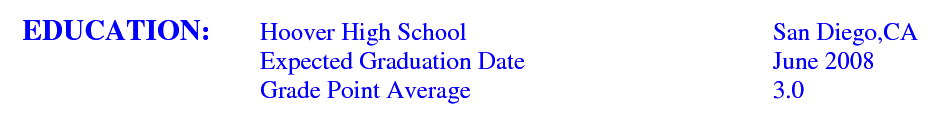 Ripon High School
High School Diploma, Graduating May 2018
GPA: 3.2             Class Rank: 25 out of 210 (Top 15%)
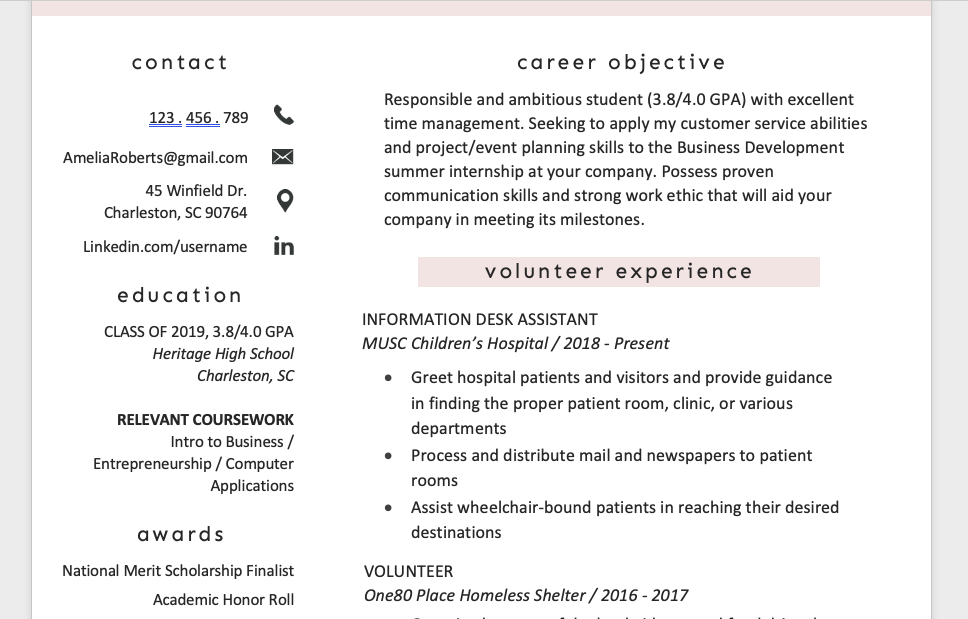 EXPERIENCE
Also called “Work Experience” 
Most recent is always listed first (Chronologically reverse order)
In this section, you should include previous employers, their locations, your dates of employment, and your job title. 
You may have to create a job title if you did not have one. 
You should include at least two one-line descriptions of what your job duties and responsibilities were. 
Use action verbs to start each of these descriptions. 
Examples: Planned, Organized, Prepared, Researched, Improved, Establish, Created, Designed, Executed, Supervised, Coordinated, etc.
[Speaker Notes: Words like ”loyal, trustworthy, highly reliable, flexible, etc.” are subjective]
EXPERIENCE examples
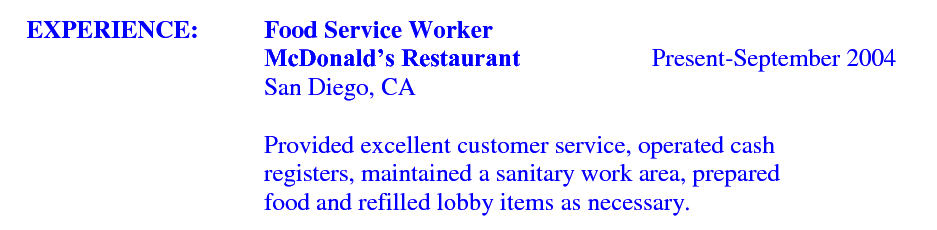 ACTIVITIES
Employers like to see people who have been involved in school or community activities. 
In this section, list special activities you participated in (prom committee) and organizations you joined (drama club, baseball team, etc.). 
Include the years in which you participated. 

Be aware, however, that some employers may eventually view this information as irrelevant.  As high school students, this should not be a concern.
ACTIVITIES examples
Associated Student Body (ASB) Leadership – Spirit Commissioner, Senior Class President, Rally Commissioner 2014-2015
Soccer Team – Winter 2015, 2016, Captain 2017
Link Crew Leader – Sophomore, Junior and Senior years
Varsity Football – Fall 2016, Fall 2017
SKILLS
Some people use this section to include special skills or talents that are not included elsewhere on the resume, but would be relevant to the employer. 
Some possibilities are:
Type 60 words per minute
Fluent in both oral and written Spanish
Excellent internet research skills
CPR/First Aid Certified/AED Certified, Red Cross Certified  Lifeguard
Proficient in Microsoft Word, PowerPoint, Excel, Adobe Photoshop, Illustrator, iMovie, etc.
Public speaking
[Speaker Notes: Substitute Skills for Honors or Awards]
REFERENCES
Although it is common practice to put “References Available Upon Request” at the bottom of a resume, most career advisors say it is unnecessary. 
However, there is nothing wrong with taking a nicely printed list of personal references with you to an interview. 
You should have 2 – 3 people who have observed your work habits (employers, teachers, coaches, etc.) and/or 2 - 3 people who can speak about your character. 
Make sure you have asked their permission to include them as references. Only ask people who will speak well of you. 
Create a separate list of references including their names, addresses, employers, job titles, and phone numbers. 
It is best to list work numbers since some people don’t appreciate calls at home. 
You know an employer is interested when they request a list of references.
DO’s and DON’Ts
Do PROOFREAD! Make sure your resume is perfect! It only takes one error in spelling, punctuation or grammar to cause an employer to stop reading. 
Do LIMIT your resume to one page. 
Don’t LIE! The resume needs to be concise and factual.
Don’t USE slang or bad lingo…
 “I’m just a college kid looking to make some serious coin.”
“I will be glad to send u a copy of my resume.”
“OBJECTIVE: Anything 4 $$$$.”
 “Thanks for your time. I look forward to hearin’ from you.
If emailing your resume, DO convert your word processing file to a PDF so you don’t lose the formatting.